আজকের ক্লাসে সবাইকে
স্বাগতম
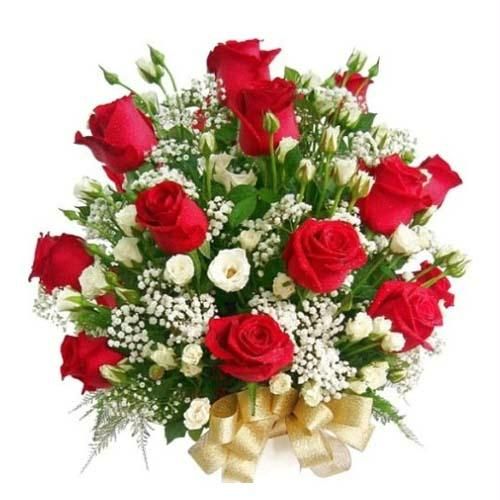 1
1
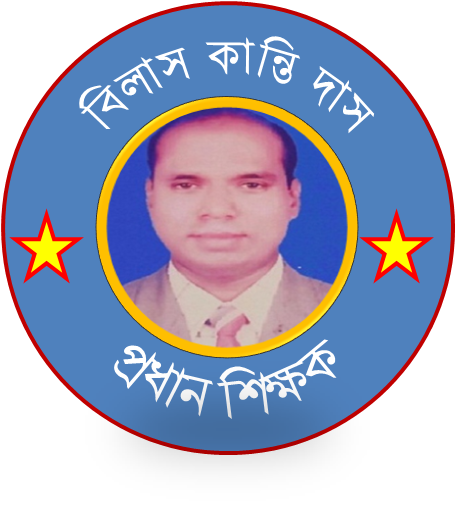 পরিচিতি
শ্রেণী- ৯ম ও ১০ম
বিষয়-রসায়ন
২য় অধ্যায়- মোম এর জ্বলন
পাঠ সংখ্যা-৬
সময়-৪৫ মিনিট।
বিলাস কান্তি দাস
প্রধান শিক্ষক
উরকিরচর উচ্চ বিদ্যালয়, রাউজান, চট্টগ্রাম
E-mail:bilashm1967@gmail.com
2
ছবিটি লক্ষ্য কর
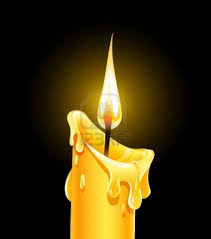 আজকের পাঠ
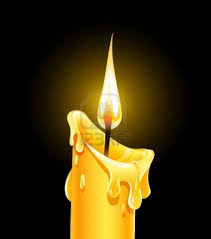 মোমের জ্বলন ও পদার্থের তিন অবস্থা
শিখনফল
এই পাঠ শেষে শিক্ষার্থীরা---
১। মোম কিসের যৌগ তা বলতে পারবে।
২। মোমের জ্বলন কোন ধরনের বিক্রিয়া তা বলতে পারবে।
৩। মোমের ভেতরের সুতার ভূমিকা ব্যাখ্যা করতে পারবে।
৪। মোমের জ্বলন ও পদার্থের তিন অবস্থা ব্যাখ্যা করতে পারবে।
একটি দন্ড ( কঠিন)
এটা কি?
ছোট ছোট কণা দিয়ে তৈরি।
দন্ডটি কি দিয়ে তৈরি?
কঠিন পদার্থে কণার অবস্থা।
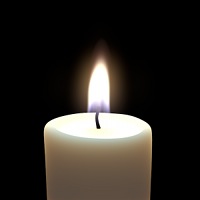 মোমের অণু তরল থেকে গ্যাসীয় অবস্থায় রুপান্তর
মোমবাতির দহন করলে ভৌত পরিবর্তন ঘটে। মোমের সলতে আগুন দিলে তাপের প্রভাবে সলতের নিচের অংশে কঠিন মোম গলে তরলে পরিণত হয়।
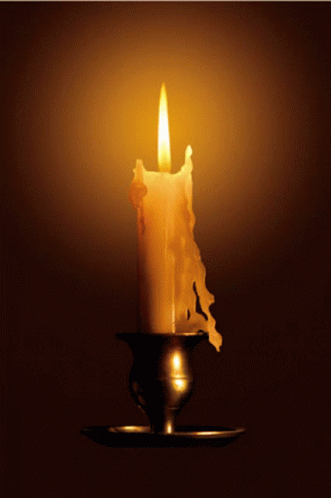 মোমের দহন ভৌত ও রাসায়নিক পরিবর্তন
আবার এই তরল মোম, মোমের গা বেয়ে নিচের দিকে পড়লে তরল মোম আবার কঠিন মোমে রূপান্তরিত হয়। আবার তাপের প্রভাবে কিছু মোম  গ্যাসে পরিণত হয়। অর্থাৎ মোমকে দহন করলে কঠিন, তরল ও গ্যাসীয়  অবস্থার পারস্পারিক রূপান্তর ঘটে। অর্থাৎ ভৌত পরিবর্তন সংঘটিত হয়। 
 
মোমকে দহন করলে মোমের হাইড্রোকার্বন অক্সিজেনের সাথে বিক্রিয়া  করে কার্বন-ডাই-অক্সাইড (CO₂)  জলীয় বাষ্প (H₂O)  এবং তাপ ও  আলো শক্তি উৎপন্ন করে। এতে মোম এর সম্পূর্ণ ধর্ম হারিয়ে ভিন্ন ধর্ম  বিশিষ্ট কার্বন- ডাই- অক্সাইড ও জলীয় বাষ্পে পরিণত হয়। 
এজন্য  মোমবাতির দহনে রাসায়নিক পরিবর্তন ঘটে। মোম + O₂ ----->CO₂ (g) + H₂O (g) + তাপ + আলোঅতএব বলা যায়,  মোমবাতির দহন করলে ভৌত পরিবর্তন ও রাসায়নিক পরিবর্তন উভয়ই ঘটে।
একক কাজ
সময়-৫ মিনিট।
মোম + O2(g)                  ?
মোমের জ্বলন কোন্‌ ধরনের পরিবর্তন খাতায় লিখ।
বাতাসে মোমের জ্বলন বা দহন
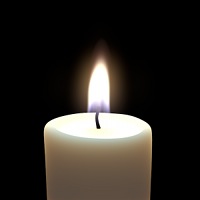 পানির অণু
অক্সিজানের অণু
কার্বন-ডাই-অক্সাইডের অণু
মোমের অণু
দলীয় কাজ
সময়-১০ মিনিট।
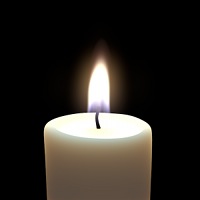 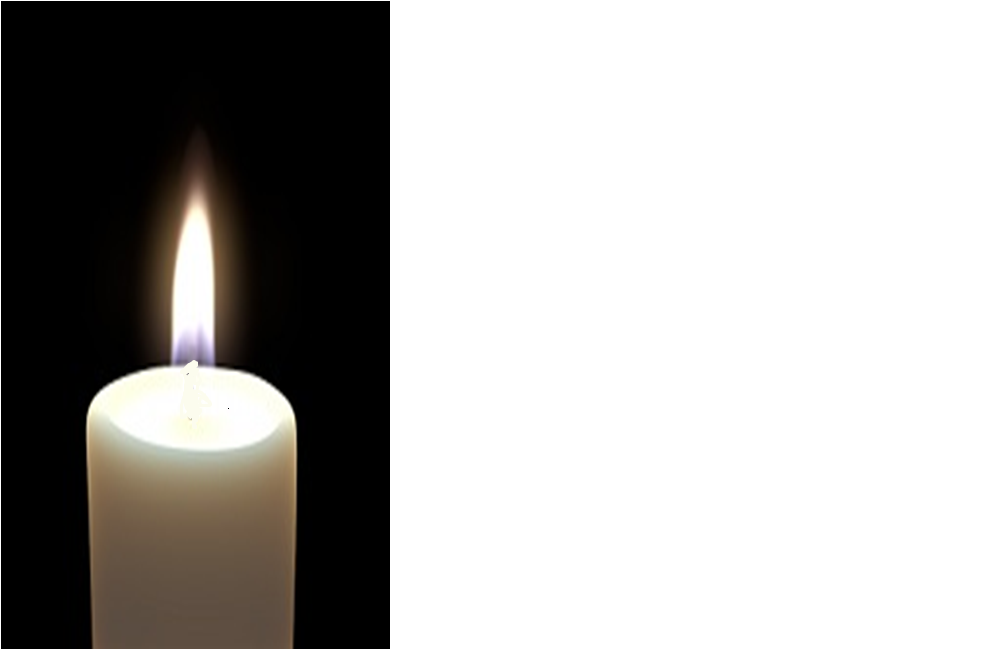 সলতেযুক্ত
সলতেবিহীন
মোম দুইটি  কি একসাথে জ্বলবে ? যুক্তিসহ  তোমার মতামত ব্যাখ্যা কর।
মূল্যায়ন
১। মোম কোন ধরনের যৌগ ?
২। মোমের দহনে কোন গ্যাস উৎপন্ন হয় ?
৩। মোমের দহনে শক্তির রুপান্তর কিভাবে ঘটে?
৪। মোমের দহনের রাসায়নিক বিক্রিয়ার সমীকরনটি লিখ ?
14
বাবাবা
বাড়ির কাজ
সুতার অগ্রভাগে মোম যে অবস্থা প্রাপ্ত হয় তাকে পুনরায় মোমে পরিণত করা যাবে কি? তোমার মতামত বিশ্লেষণ কর।
ধন্যবাদ